Happiness, Stress & Your Body
Mapping your Day – Identifying your Stress Triggers
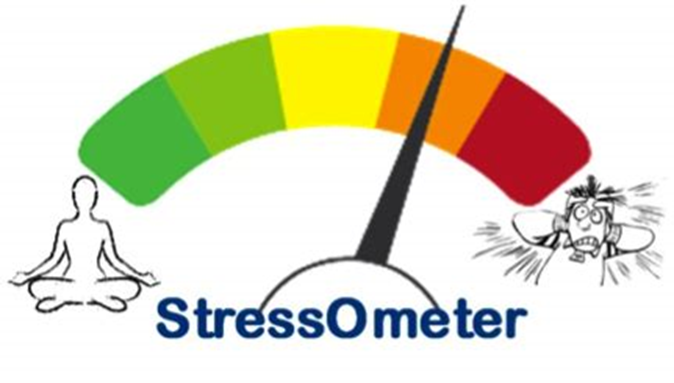 Lesson objective
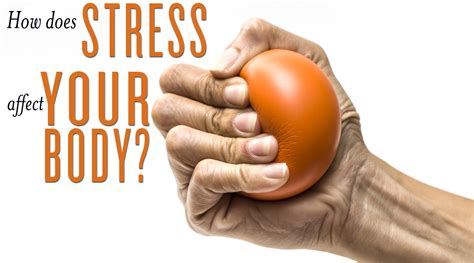 Discuss and challenge ideas of what happiness it
Define stress and explore solutions to overcome it
Identify personal stress triggers 
Evaluate the effects happiness and stress can have on your health
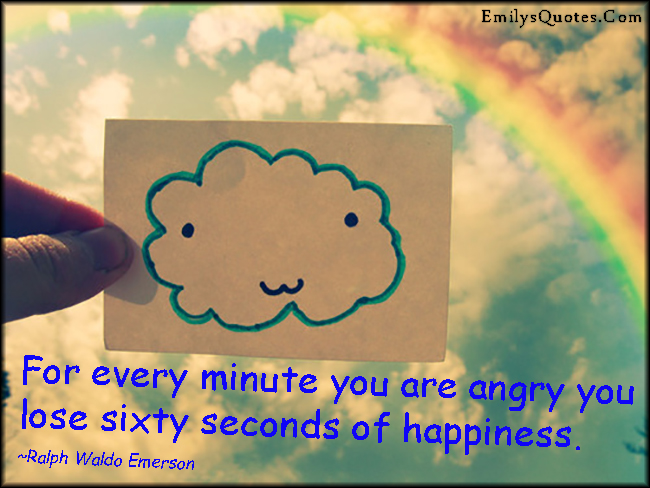 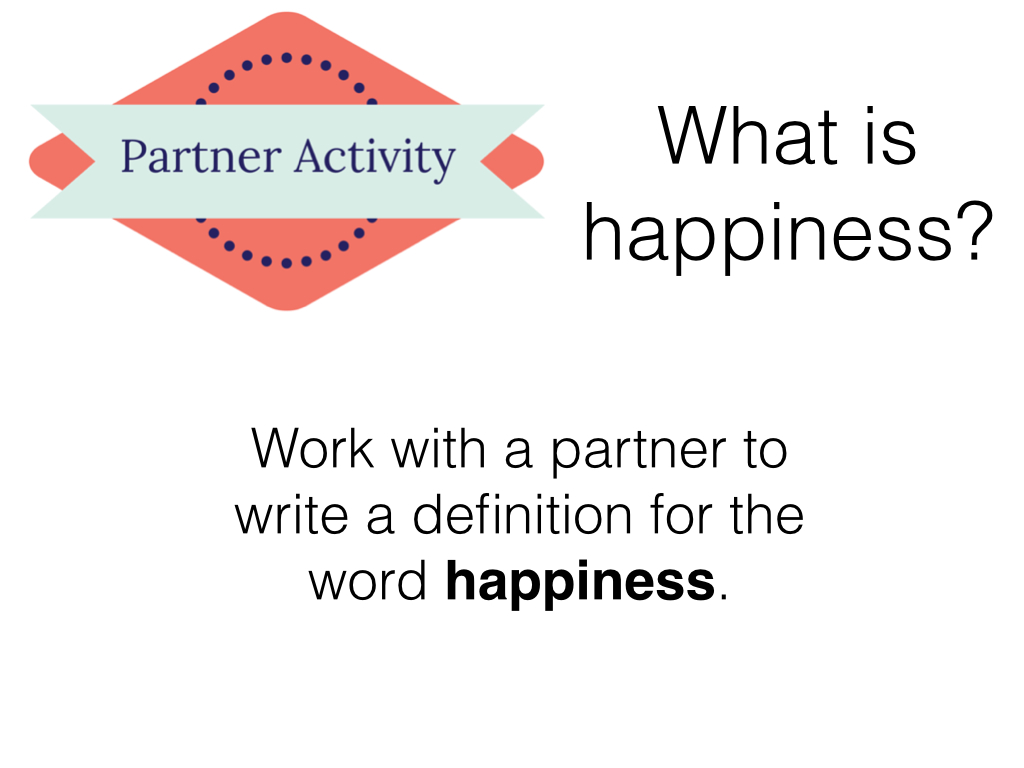 What is happiness?
1. Work with a partner to write down a definition of happiness

2. Share with the class
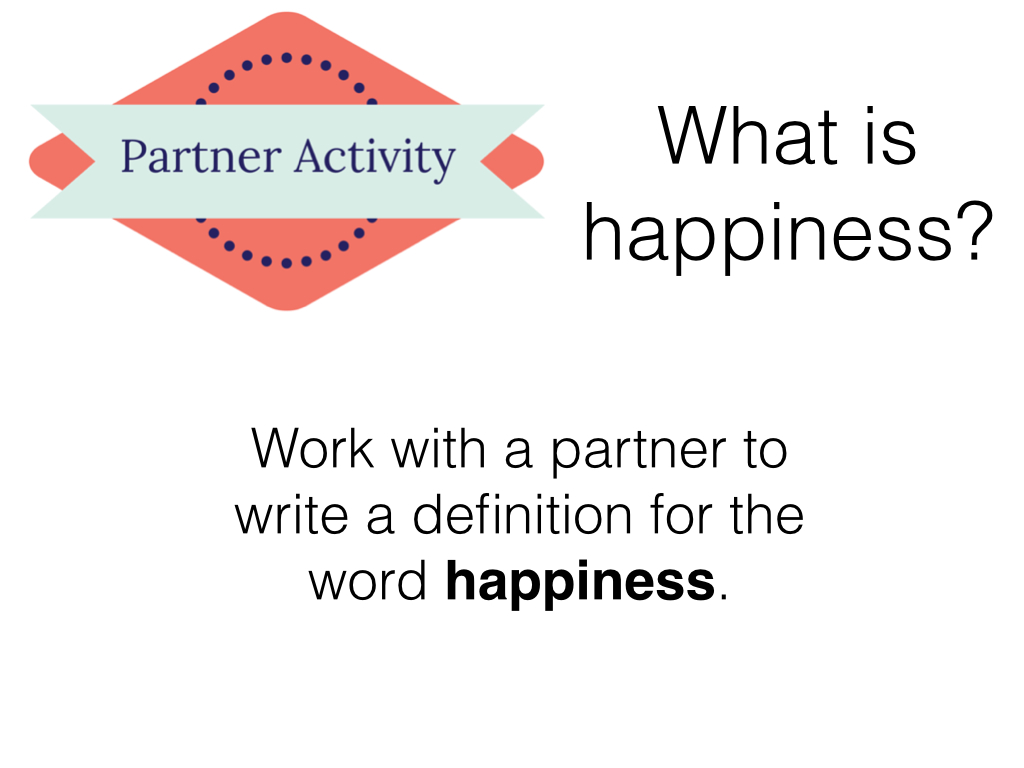 3. Why would happiness effect your health?
http://www.youtube.com/embed/IIWQeMFncm8
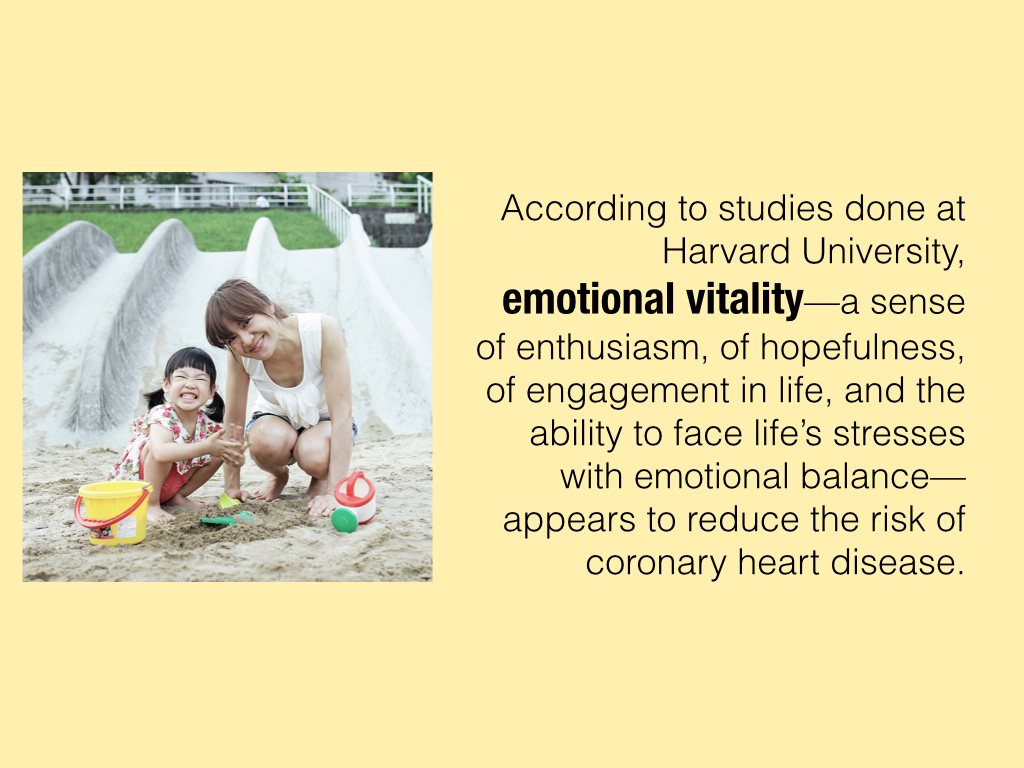 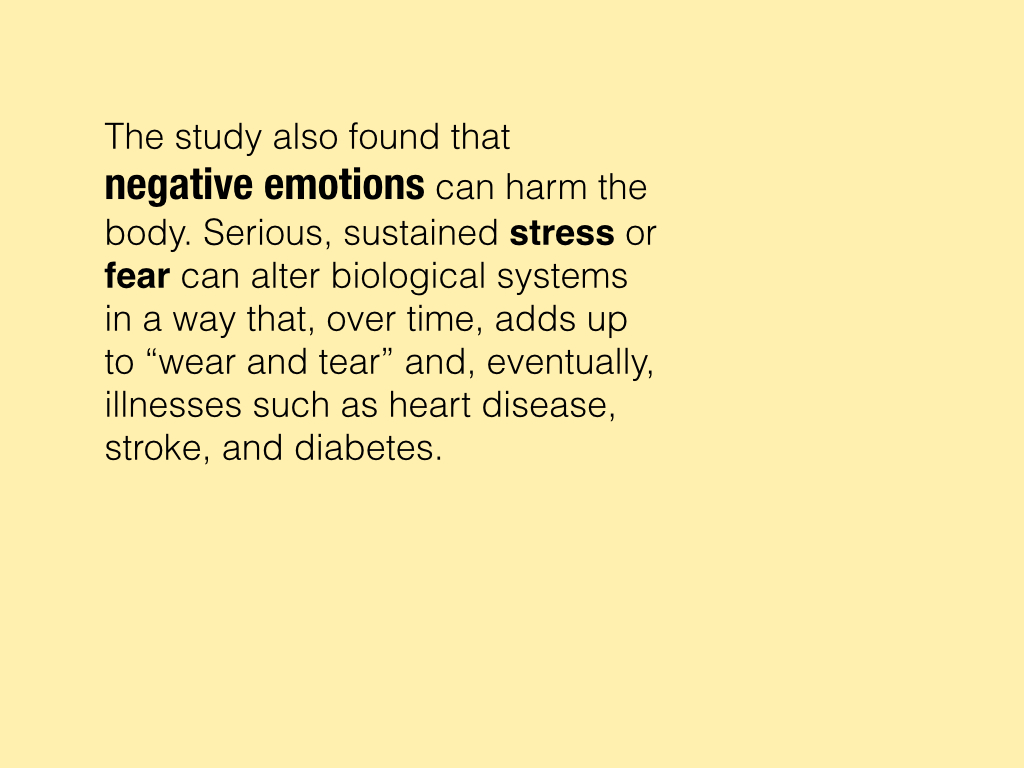 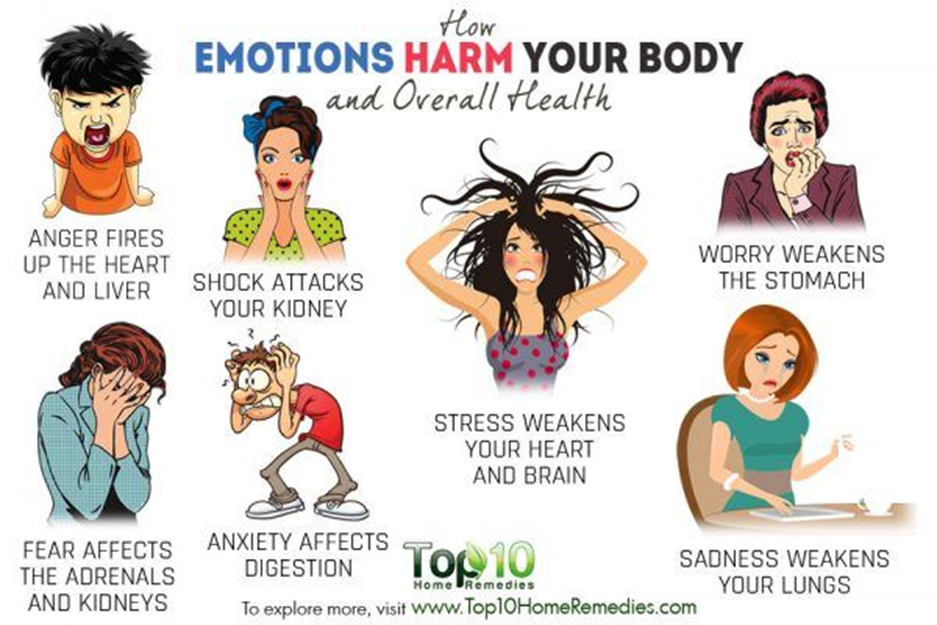 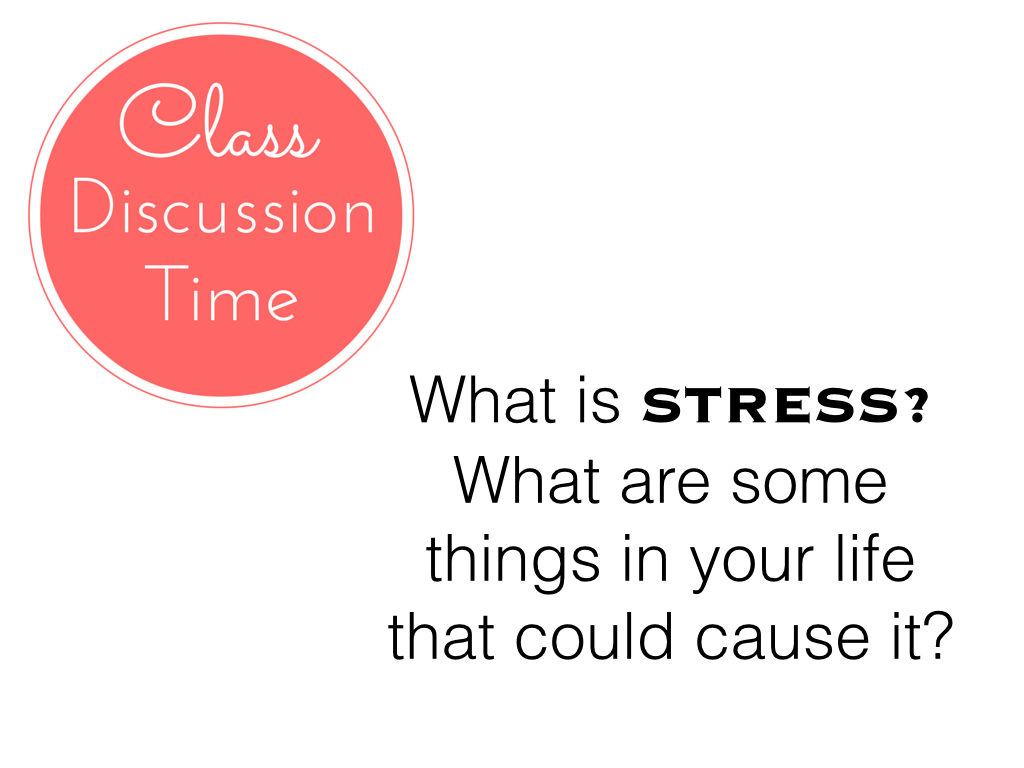 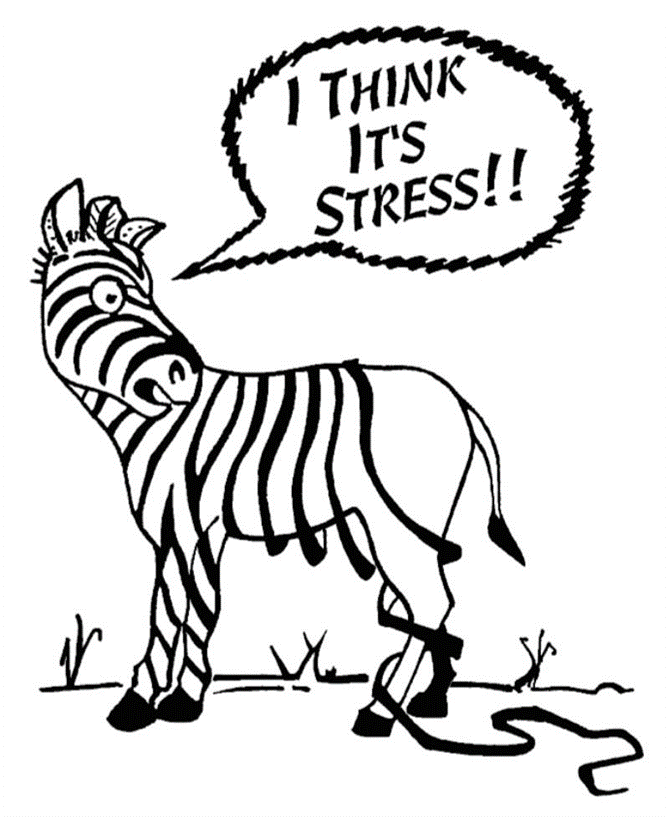 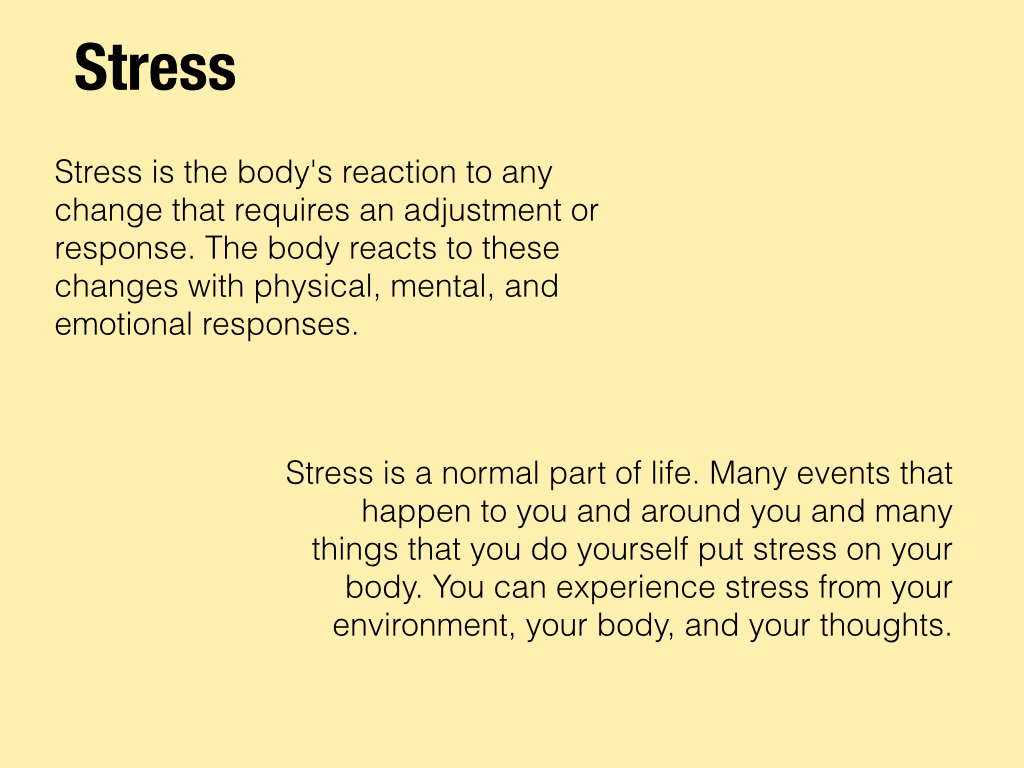 http://www.youtube.com/embed/0fL-pn80s-c
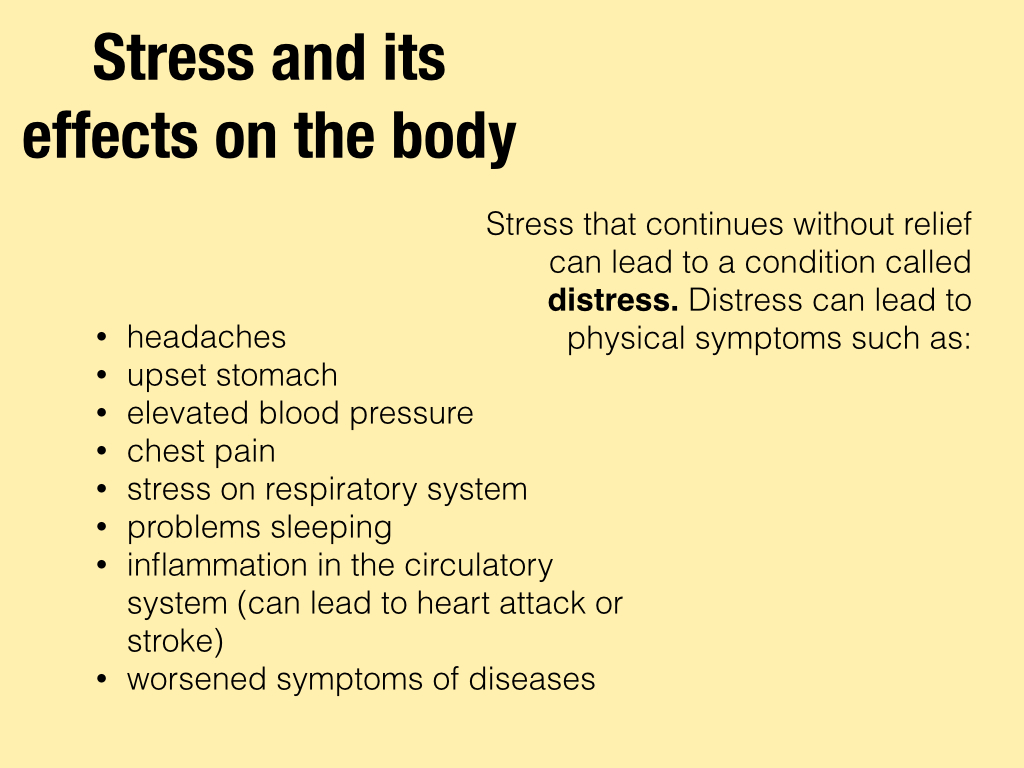 Stress Triggers – Map your day activity
Collect a Daily Stress Graph from your teacher

For each daily activity, plot the stress meter number that correlates to the activity.

Use the map to identify triggers in your day that are causing stress. 

Explore stress relief tips you can use to decrease stress in your life.
Stress Triggers – Map your Day
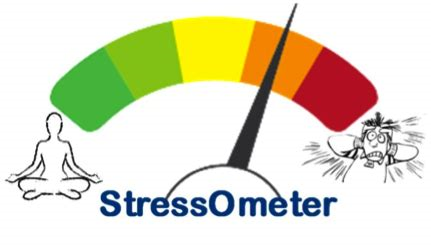 5= I Need some HELP!!!!​ - Angry/Panic 
4= I'm REALLY stressed.... ​Overwhelmed 
3= Little Stress....​ Frustrated 
2= Trying to stay Focused ....​ Anxious
1= Feeling GREAT....​ Happy 
​
3
4
2
1
5
Directions: For each daily activity, plot the stress meter number that correlates to the activity. Use the map to identify triggers in your day that are causing stress. Explore stress relief tips you can use to decrease stress in your life.
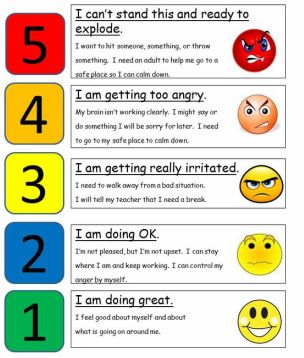 Activities
Stress Checklist 

Stress: What Brings it On? 

Map your Day – Identifying Stress Triggers
Click on link below to find all stress activities
https://selmatters.weebly.com/stress-lessons.html
KAHOOT
What is stress & how does it affect our body?
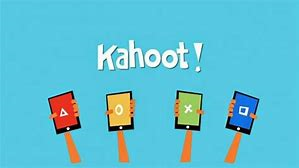 https://play.kahoot.it/#/k/82581392-cfa0-4dfc-aff8-16d12fff44d8